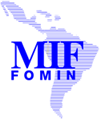 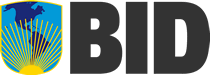 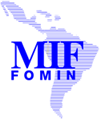 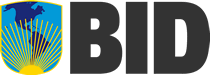 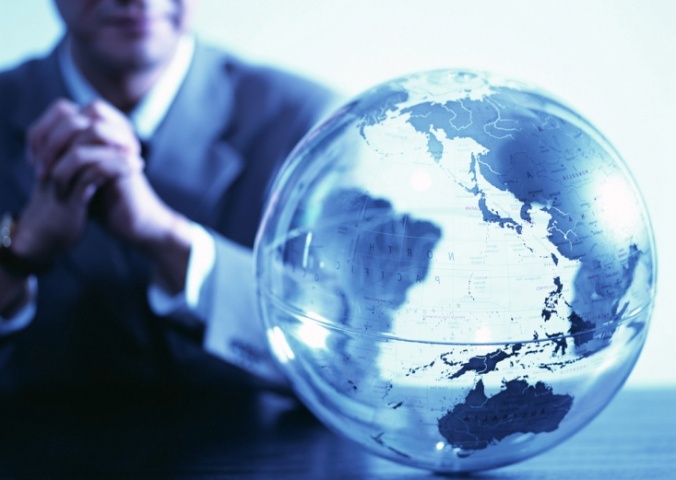 ¿Cómo Responden las Franquicias ante la Crisis?
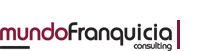 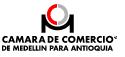 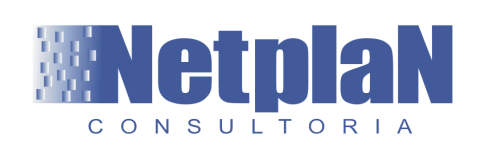 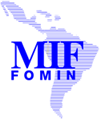 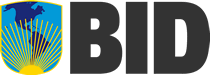 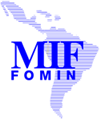 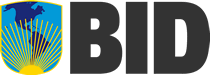 1. LOS NÚMEROS EN BRASIL Y ESPAÑA
2009 © MundoFranquicia Consulting - NetplaN
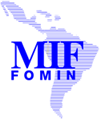 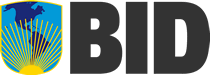 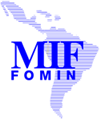 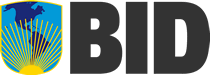 ¿Cómo está el mercado brasileño?

 Durante el 2008, las franquicias brasileñas facturaron R$ 55.032 billones, más de un 19,5% de crecimiento respecto al 2007. 

Dicha cantidad se obtuvo de 1.397 enseñas frente a las 1.197 del año anterior.

 El total de puntos de venta ascendió a 71.954 frente a los 65.553 del 2007.

 Los sectores de mayor crecimiento son Accesorios personales y calzados (un 44,8%), Vehículos (31,7%) y la moda (un 27,2%)

 Solo hay un sector en retroceso: la limpieza y conservación (-1,4)

La conclusión es que el mercado brasileño está en crecimiento.
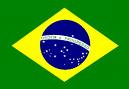 2009 © MundoFranquicia Consulting - Netplan
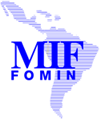 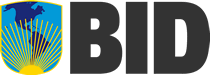 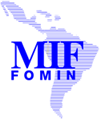 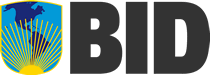 ¿Cómo está el mercado español?

 El sistema de franquicia en España representa el 5% del comercio minorista, muy por debajo del 32% de Francia, el 38% de Gran Bretaña…

 Según la AEF, operaban en diciembre del 2008 unas 875 enseñas, 32 más que en julio del mismo año.

 La facturación fue de más de 26.000 millones de €, un 0,5% más frente al semestre pasado

 Los sectores más pujantes son hostelería, moda y la estética y salud

 Los más afectados son los relacionados con el ámbito inmobiliario (de 3.433 locales a 2.048)

La conclusión es que el mercado español es estable.
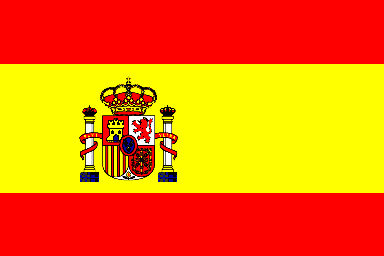 2009 © MundoFranquicia Consulting - Netplan
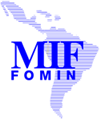 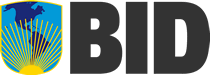 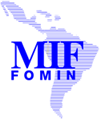 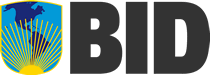 2. LA SITUACIÓN ACTUAL
2009 © MundoFranquicia Consulting - Netplan
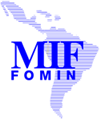 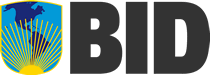 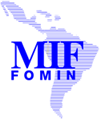 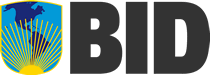 ¿las franquicias no sufren la crisis actual?

Las franquicias, por sus características organizativas, presentan una mayor resistencia. Se calcula que el 80% de los negocios cierran antes de los 5 años; las franquicias, solamente el 15%.

 Desde el portal de mundofranquicia.com hemos observado en el presente año un incremento muy significativo del número de peticiones de personas en situación de paro.

 No hay que mirar a otro lado: las franquicias también están 
expuestas a situaciones coyunturales generales.
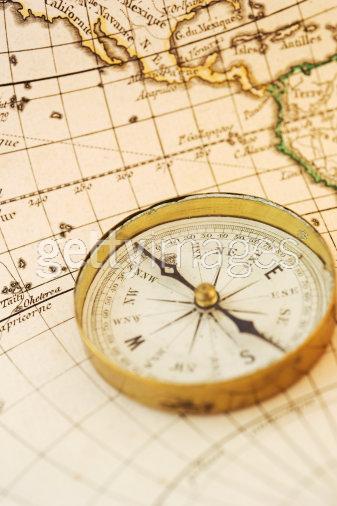 2009 © MundoFranquicia Consulting - Netplan
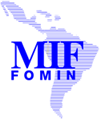 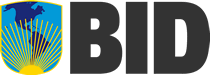 Falta de Confianza en los mercados
Falta de Liquidez  Financiación Bancaria
Bajada en el consumo a nivel general
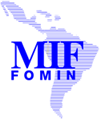 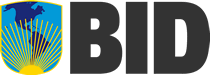 Situación Actual
IPC
Nuevas Aperturas
Deflación
2009 © MundoFranquicia Consulting - Netplan
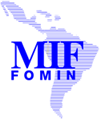 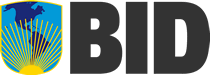 Oportunidad Locales
Aumento de Referencias
Poder de negociación
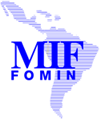 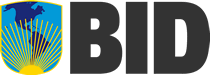 Situación Actual. Pero también…
Mayor número de 
candidatos
Mejora en la cuenta 
de resultados
Acceso a Locales
de primer nivel
2009 © MundoFranquicia Consulting - Netplan
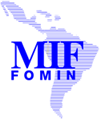 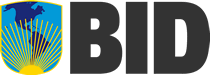 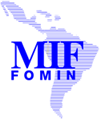 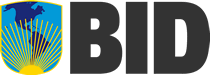 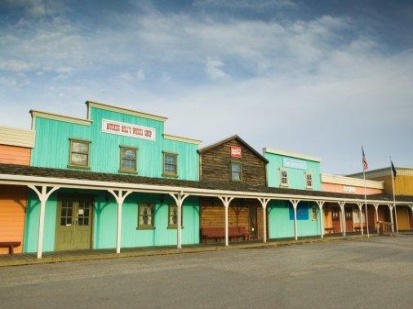 ¿Cómo reaccionan las franquicias ante esta situación?

1. Adaptación de modelo de negocio.

Se plantean modelos con menos superficie y menos dotaciones, que implica una disminución de la inversión inicial.

Se plantea la diversificación de la oferta comercial. Así, las inmobiliarias incluyeron los servicios de refinanciación de deudas y la tramitación de seguros, llegando incluso a ofrecer servicios de reformas.
2009 © MundoFranquicia Consulting - Netplan
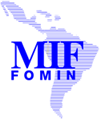 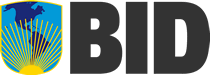 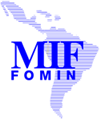 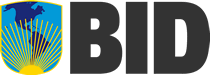 ¿Cómo reaccionan las franquicias ante esta situación?

2. Participación de la Central en las unidades franquiciadas.

La escasez de financiación está obligando a las Centrales de franquicias a ayudar económicamente a los franquiciados mediante aportaciones en la inversión inicial.

La necesidad de tener un mayor control en la gestión para aguantar la situación provoca una participación gerencial mayor en las unidades.

La Central tiene una estructura completa y profesional; 
los negocios individuales, puede que no.
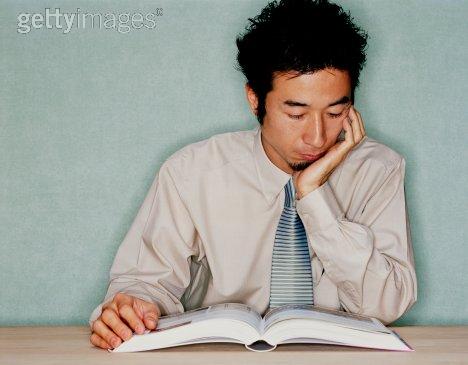 2009 © MundoFranquicia Consulting - Netplan
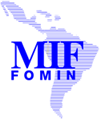 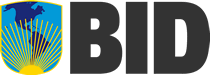 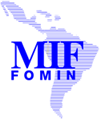 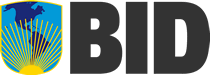 ¿Cómo reaccionan las franquicias ante esta situación?

3. Franquiciar negocios propios (propio personal).

Hablamos de negocios que se desarrollaban mediante unidades 
propias y que la falta de financiación y el mayor riesgo ha 
provocado un crecimiento vía franquicias.

De esta forma se evita un alto gasto en personal, alquileres, sistemas informáticos, mercancías… y se destinan todos los recursos a gestionar una red.

Las grandes empresas ya lo están haciendo ( CEPSA)

Desarrollar una red con recursos propios es más arriesgado y lento; con una franquicia,no.
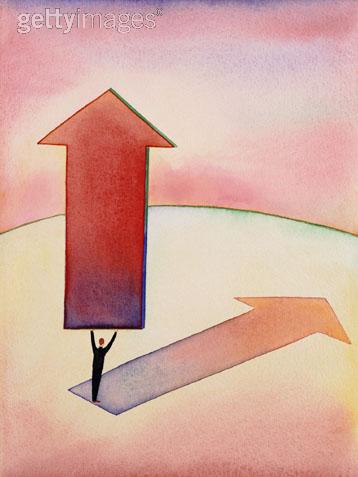 2009 © MundoFranquicia Consulting - Netplan
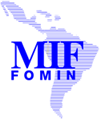 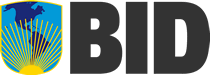 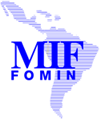 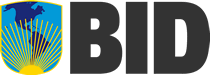 ¿Cómo reaccionan las franquicias ante esta situación?

4. Políticas de Marketing agresivas. 

Productos: se eliminan las referencias menos vendidas o se sacan 
productos innovadores y con gancho.

Plaza: cambian do el formato podemos acudir a ubicaciones más económicas, como los kioscos de centros comerciales.

Precio: se hacen promociones, descuentos…

Ejemplo: Telepizza el pasado lunes 20 daba pizzas a 1€, Taberna Bocatín invita a comer a gente en paro un día a la semana…

Con una franquicia, tu producto está en muchos escaparates; con un negocio individual,no.
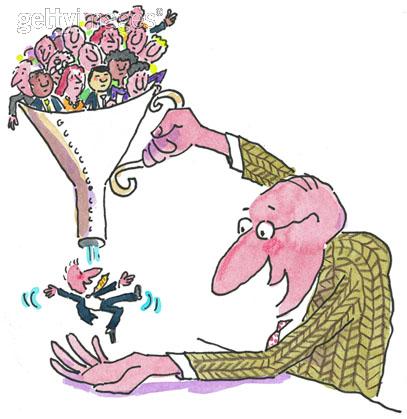 2009 © MundoFranquicia Consulting - Netplan
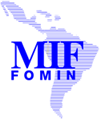 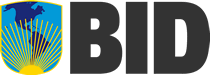 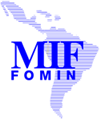 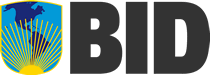 ¿Cómo reaccionan las franquicias ante esta situación?

5. Negociación con proveedores

La capacidad de negociación de una central permite alargar l
os plazos de pago de mercaderías en la actualidad.

Las empresas de adecuación de locales ofrecen sus servicios más baratos y en menos tiempo.

Los locales de alquiler están llegando a renegociarse hasta un 50% a la baja


Una red de franquicias tiene poder: un negocio individual,no.
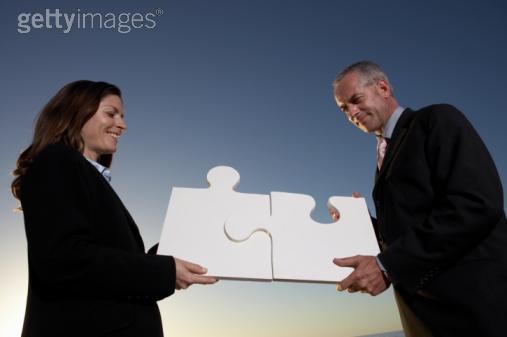 2009 © MundoFranquicia Consulting - Netplan
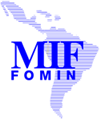 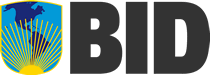 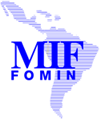 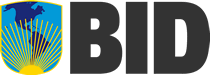 ¿Cómo reaccionan las franquicias ante esta situación?

6. Internacionalización.

Las franquicias buscan otros mercados para poder 
competir con plenas garantías.

Los mercados tradicionalmente de salida para las franquicias españolas son Portugal, Italia y Francia.

Existen oportunidades en Europa del Este, Oriente Medio y Latinoamérica.
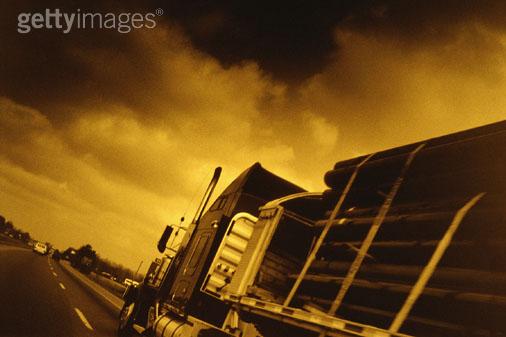 2009 © MundoFranquicia Consulting - Netplan
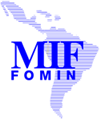 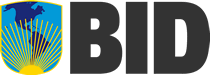 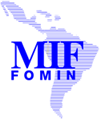 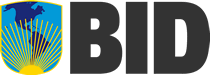 ¿Cómo reaccionan las franquicias ante esta situación?

7. Acuerdos de plurifranquicia.

Las franquicias buscan aliados comerciales para vender conjuntamente un producto, estar presentes bajo un mismo local, ofrecer servicios conjuntos a sus asociados…en definitiva, ser más atractivos y compartir costes.
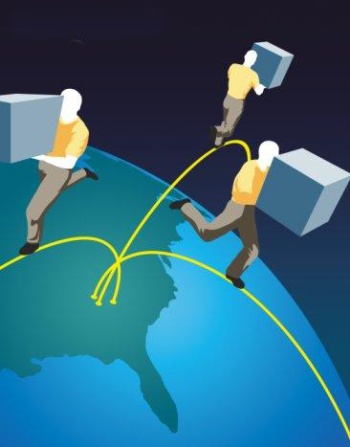 2009 © MundoFranquicia Consulting - Netplan
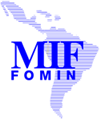 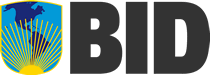 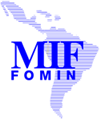 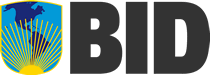 ¿Cómo reaccionan las franquicias ante esta situación?

8. Diversificación de canales de distribución

La venta on line se convierte en un escaparate mundial 
y permite incrementar ventas

En negocios de retail se apuesta por el formato outlet para dar salida a colecciones

Se aplica la venta en tiendas multimarca con otras condiciones.
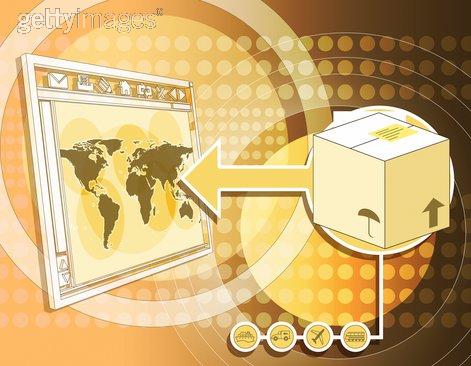 2009 © MundoFranquicia Consulting - Netplan
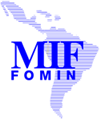 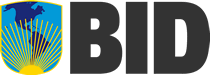 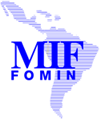 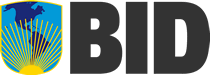 3. QUÉ APORTA EL SISTEMA DE FRANQUICIA
2009 © MundoFranquicia Consulting - Netplan
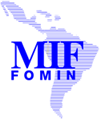 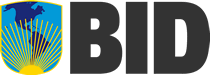 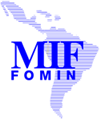 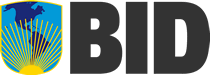 Las franquicias presentan las siguientes ventajas:
 
 Respaldo de la Central.

 Lanzamiento más rápido.

 Ayudas Financieras.

 Planes estratégicos de iniciación y continuación del negocio.

 Mayor Formación (Manuales, formación presencial, formación e-learning…)
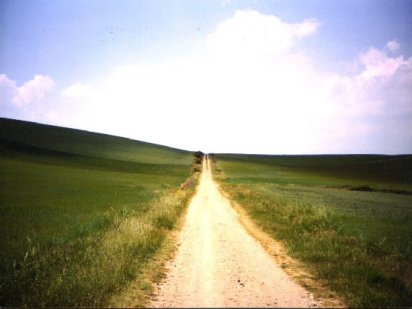 2009 © MundoFranquicia Consulting - Netplan
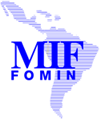 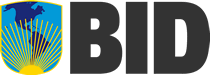 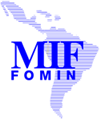 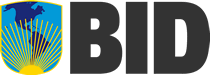 Las franquicias presentan las siguientes ventajas:
 
 Políticas de Marketing.

 Políticas de abastecimiento.

 Economías de escala.

 Imagen de marca.

 Posibilidad de participación de fondos de inversión

 Tecnología e información vía software en tiempo real
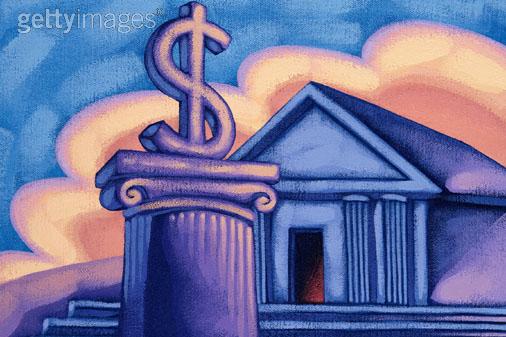 2009 © MundoFranquicia Consulting - Netplan
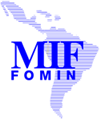 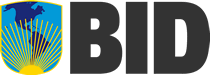 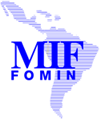 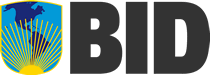 4. LAS MICROFRANQUICIAS
2009 © MundoFranquicia Consulting - Netplan
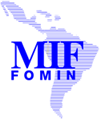 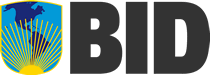 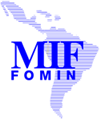 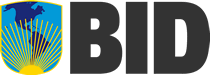 ¿ Por qué se apuesta por la microfranquicia?

Si un emprendedor busca seguridad, ventajas económicas, arranque en
el negocio… la franquicia aporta todos estos componentes.

Con más razón en entornos donde económicamente es más complicado
o donde la formación es más escasa.

La microfranquicia es una solución idónea en estos tiempos de incertidumbre y 
crisis económica, y sienta las bases de una producción estable y eficiente.
2009 © MundoFranquicia Consulting - Netplan
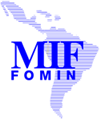 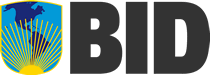 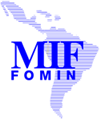 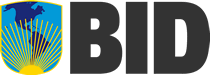 ¿ Por qué se apuesta por la microfranquicia?

En España existen actualmente varias microfranquicias, con inversiones a partir de
6.000€, cuyo fin es proporcionar autoempleo con actividades sencillas y usando 
tecnología diversa:

Ecolíder: reciclaje de cartuchos de tinta, con presencia internacional

Secrenet: servicios de secretariado online 24h y 7 días a la semana

New Ad: comercialización de espacios publicitarios indoor

Aqualita: distribución de agua purificada para empresas
2009 © MundoFranquicia Consulting - Netplan
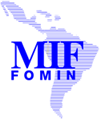 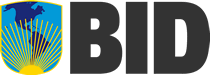 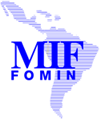 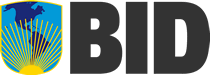 ¿ Por qué se apuesta por la microfranquicia?

En Brasil también podemos ofrecer diversos ejemplos:

Dry Wah Truck: limpieza de camiones y grandes vehíclos de forma ecológica

Imaginail stamp: pintura de uñas por computadora

Centro de Shaitsu Tereza Zanchi
2009 © MundoFranquicia Consulting - Netplan
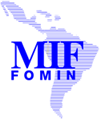 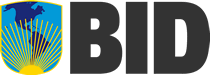 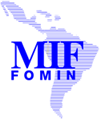 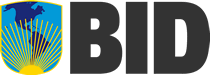 ¿ Qué vamos a hacer en nuestro estudio?

El objetivo del estudio es conocer las mejores prácticas internacionales en 
microfranquicias con el fin de poder estudiar sus factores críticos de éxito, qué 
factores han propiciado su desarrollo y, en definitiva, aprender de su buen hacer 
Para repercutirlo en otros países.

El estudio lo dividiremos en 3 fases:

Informe sobre mejores prácticas internacionales y determinación de factores
Coyunturales propicios
b) Selección y estudio de 3 zonas latinoamericanas y zona de Caribe para su posible 
Repercusión
c) Elaboración de 2 proyectos de microfranquicias para dichas zonas
2009 © MundoFranquicia Consulting - Netplan
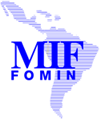 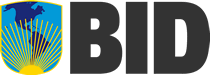 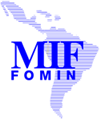 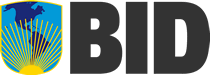 RESUMEN

Pasamos por un momento muy difícil que puede traer serias consecuencias a 
muchos negocios y colectivos de personas.

Tenemos una responsabilidad social para poder solucionar esta situación gracias a
nuestra área de actividad

Sabemos que el sistema de franquicia es una solución interesante a tenor de los
resultados de estos años y además hay potencial de crecimiento.

Las economías más potentes a nivel mundial tienen un alto porcentaje de franquicias

El formato de microfranquicia es el que más se puede ajustar a las necesidades de
la zona.
2009 © MundoFranquicia Consulting - Netplan
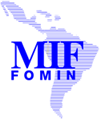 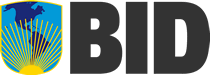 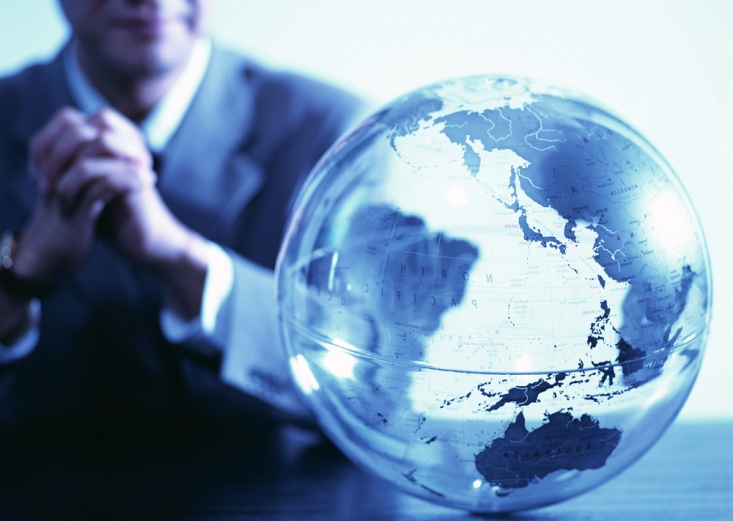 ¿Cómo Responden las Franquicias ante la Crisis?
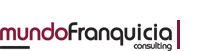 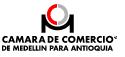 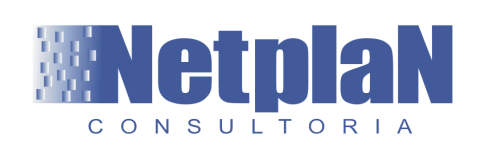